The Good the Bad and the UglyMethods for Bedpan Management
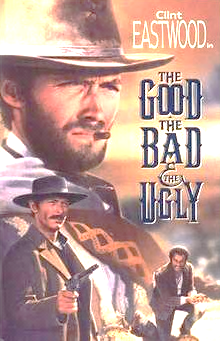 Gertie van Knippenberg-Gordebeke, CCIP
Owner international consultancy Knowhow Infection Prevention KNIP
Advocate for Safe Bedpan Management
Hosted by Martin Kiernan
martin@webbertraining.com
Sponsored by
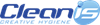 www.cleanis.com
www.webbertraining.com
May 30, 2017
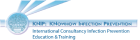 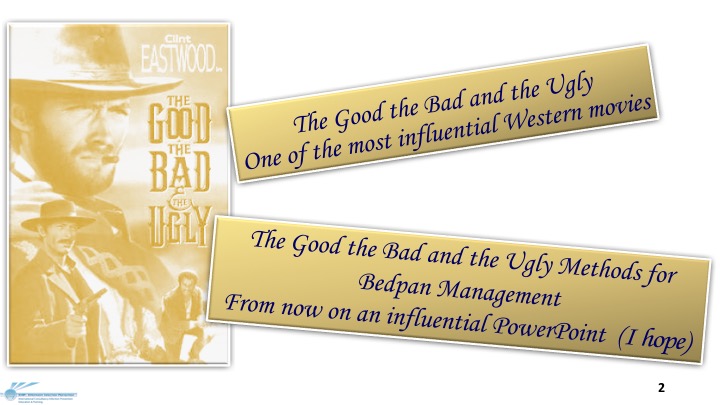 Antimicrobial Resistance & Standard Precautions
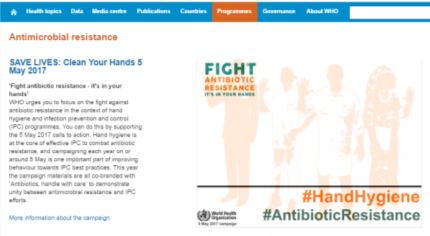 Safe  
Bedpan
Management 
Save Lives
Since the rise of multi drug resistant organisms (MDRO), 
careful handling of human waste (faeces, urine, vomits) 
is more important than ever
to minimize the risk for Healthcare Associated Infections (HAIs)
3
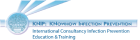 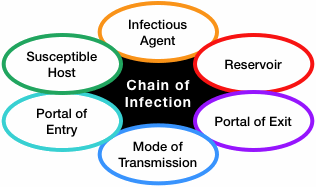 Every caregiver needs to understand the chain of infection 
and every patient needs to be treated as if colonized or infectious
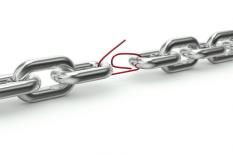 Bedpan Management seems a Weak Link
Picture Google
4
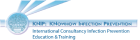 Definition Bedpan Management:every handling related to excreta of the human gastrointestinal tract
disposal of human excreta 
(urine, faeces, vomits, sometimes including blood)  
Seems a simple process
But 
it is A complex process 
in Healthcare facilities
and an important element for standard precautions
5
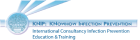 The Management of  Human Excreta
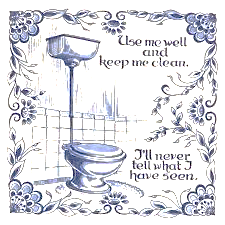 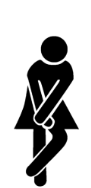 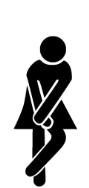 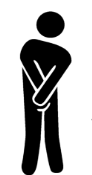 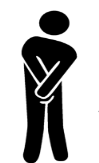 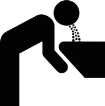 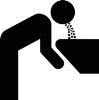 We have to deal with it 
If possible: we are looking for the best and cleanest toilet
Picture Google
6
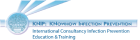 Human Dignityand the management of excreta in healthcare facilities
A bedridden or wheelchair dependent patient /client 
    needs a device (a human waste container) to poop, pee or vomit

No free choice

A topic which is frequently marginalized and tacitly accepted 

Use of clean devices is not always guaranteed
7
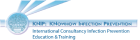 Facts 1.4
People do not like to talk about: urine, stool, poop, shit
Bowel: largest human microbiome (1014 per gr. faeces)
150 à 300 gram faeces per person per day
 In case of diarrhea: liters fluid stool
Human waste containers  are bedpans, urine bottles, kidney dishes
Bedpans are Medical Devices and they are
Underappreciated reservoirs for transmission of pathogens
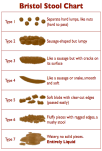 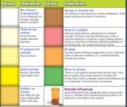 Picture Google
8
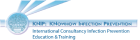 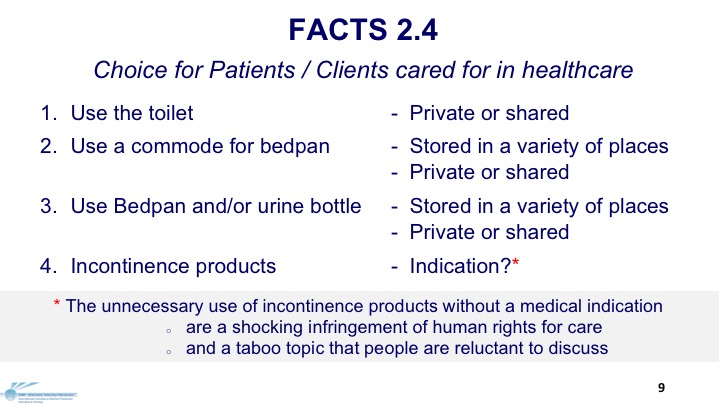 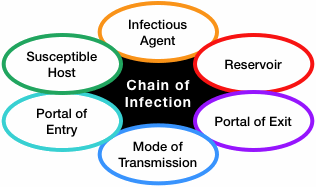 Facts 3.4
Transmission of these pathogens is an interaction of 
    patients/clients, healthcare workers and human waste
Full Bedpans/urine bottles are huge Reservoirs 
Hands can Contaminate Environment & Patients
Contaminated Environment can Contaminate Hands
Bedpans & Hands can Transmit Microorganisms
Picture Google
10
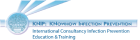 Facts 4.4
Increasing prevalence of multidrug-resistance organisms (MDRO)
10% of population estimated (unknown) Carrier of MDRO e.g.:
VRE,  ESBL, CRE, MRSA, KPC, Pseudomonas aeruginosa,
      Acinetobacter baumannii, Enterobacter cloacae
10-20 % of patients may be colonized with Clostridium difficile
11
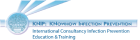 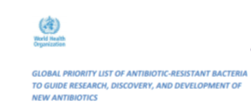 2017  WHO PRIORITY AMR PATHOGENS LIST 1.2
Acinetobacter baumannii,      carbapenem-resistant                                                                   
Pseudomonas  aeruginosa,   carbapenem-resistant
Enterobacteriaceae*,           carbapenem-resistant, 3rd  cephalosporin-resistant 
        includes: Klebsiella pneumoniae , Escherichia coli , Enterobacter species, Serratia species Proteus species, Providencia species, Morganella species
Priority 1: CRITICAL
Enterobacter faecium, 	                     vancomycin-resistant
Staphylococcus aureus, 	methicillin-resistant, vancomycin intermediate and resistant
Helicobacter pylori, 		clarithromycin-resistant 
Campylobacter, 		fluoroquinolone-resistant
Salmonella spp,     		fluoroquinolone-resistant 
Neisseria gonorrhoeae,      	3rd  generation cephalosporin-resistant,  fluoroquinolone-resistant
Priority 2: HIGH
Priority 3: MEDIUM
Streptococcus pneumoniae,    penicillin-non-suspectible
Haemophilus influenza,            ampicillin-resistant
Shigella spp.,	             fluoroquinolone-resistant
http://www.who.int/medicines/publications/WHO-PPL-Short_Summary_25Feb-ET_NM_WHO.pdf
‘
Carriers have these MDRO in faeces and on the skin
http://www.who.int/medicines/publications/WHO-PPL-Short_Summary_25Feb-ET_NM_WHO.pdf
12
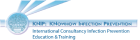 Reported MDR-GNB infection rates of 10.9% - 62.7%
http://www.ajicjournal.org/article/S0196-6553(17)30085-8/abstract
A systematic review and meta-analysis (May 1,  2017)
13
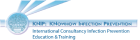 While optimizing hand hygiene and isolation practice is clearly important 
there is no reason why the effectiveness and thoroughness of 
Environmental hygienic cleaning should not also be optimized
Philip C. Carling, M.D. Boston University School of Medicine, 2010
The Environment is 
everything that cannot walk and cannot talk
Dr. Peter Hoffman London, UK
Many infection prevention professionals do not consider 
Bedpans as part of the Environment
Gertie van Knippenberg-Gordebeke, NL
14
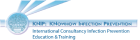 Publications Google Scholar
Interesting topic and International accepted Risk
Interesting topic and International accepted Risk
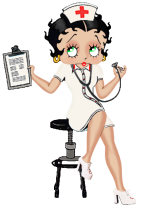 No ‘sexy’ topic and (Not yet) International accepted Risk
Picture Google
15
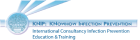 Professional Publications
PUBMED 			                                                 AJIC
This minority number of published articles
gives not many evidence where IC professionals always looking for
16
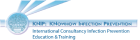 Is Evidence always needed to make decisions?
Evidence: 
   The facts, signs or objects that make you believe that something is true  						                                                                                                                    Oxford Advanced Learner’s Dictionary
Non-Evidence ?
   Does that mean  the fact, signs or objects that make you believe 
   that something  is NOT true?
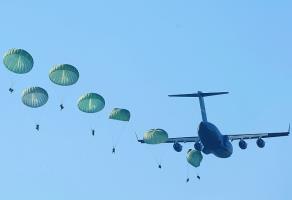 Authors have searched literature for the words “parashute” and “trial”
They did not find any randomised controlled trials of the parashute 
Conclusion: to wear a parachute to prevent death/severe
   trauma when jumping from an airplane is not an Evidence Based Procedure
BMJ 2003;327.1459-1461
Picture Google
17
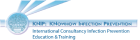 Global Observations Bedpan management 2006-2017
44 visits to low- and high income countries 
Observations of the provided care in bedpan management
Observations in the sluice rooms (30-60 minutes)
69 standardized interviews about bedpan management
399 experience exchanges with infection prevention professionals
Observation :
KNIP Consultancy Infection Prevention
18
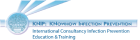 Results Global Observations Bedpan management 2006-2017
For convenience staff: no bedpans or urine bottles but instead:
Diapers 
Urinary catheter, 
   (sometimes including antibiotic prophylaxis to prevent urine tract infections) 
Nurses, nurse aids and relatives do the job without training ‘how to’
Manual emptying in different places
Personal protective equipment (PPE) is seldom used 
Cleaning & disinfection without attention to the right procedure
Sluice-rooms poorly equipped and designed
Poorly maintained/validated Macerators and Washer disinfectors
Observation :
KNIP Consultancy Infection Prevention
19
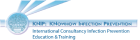 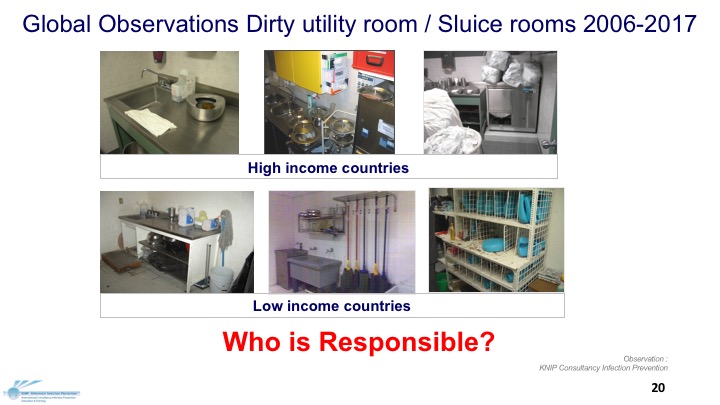 Categories of Healthcare waste
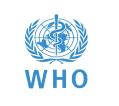 Pharmaceutical waste     2. Sharps 	                3. Radioactive waste 
4.   Genotoxic waste             5. Chemical waste	6. Pathological waste

7. Infectious waste  
    Suspected to contain pathogens, from isolation wards, 
    materials or equipment that have been in contact with:
infected patients 
excreta contaminated with 
potentially infectious fluids or blood
How  do we recognize infected patients?

Danger:  Unknown carriers!
21
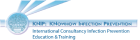 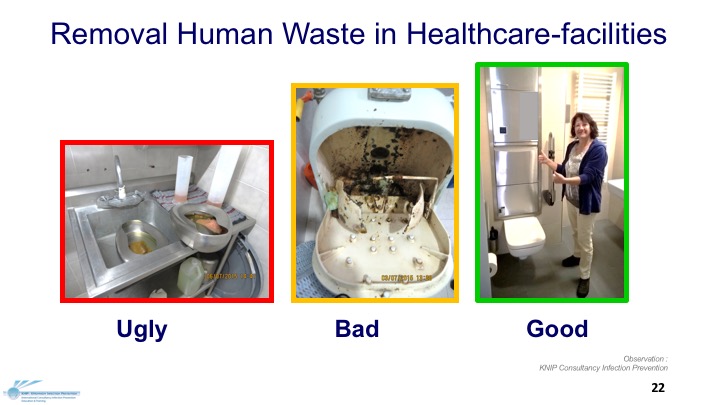 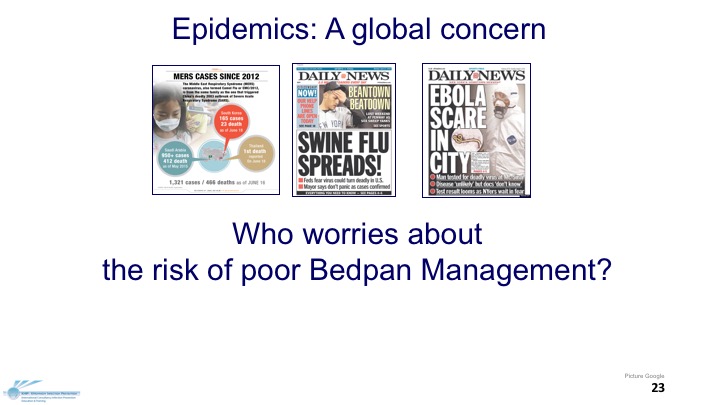 Global Survey Bedpan Management 2017 (1.3)Digital  survey in English, Spanish and PFD in Russian and French
233  Responders 
  44  Countries
 Healthcare settings (10 - 2000 beds)
26 % Local guidelines for bedpan management in case of MDRO and C. difficile

38% Intensive Care Unit all bedridden patients gets ALWAYS  incontinent products 
           for the convenience of the staff
These numbers do not representing ‘the world. Itgives an impression of the practice
Preliminary results Survey  KNIP Consultancy Infection Prevention
With help from: Prof.dr. Pola Brenner, Chili
Tim Lieske, Germany, Jim Gautier, Canada
24
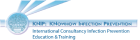 44  Participating Countries
Preliminary results Survey  KNIP Consultancy Infection Prevention
With help from: Prof.dr. Pola Brenner, Chili
Tim Lieske, Germany, Jim Gautier, Canada
25
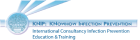 Global Survey Bedpan-Management 2017
Equipment for emptying and decontamination for human waste containers
45    %  No equipment
10,7 %  Macerator (Mac)
45.4 %  Washer-Disinfector (WD)
11.5 %  Liner (Coverbag)

76 %   Empties bedpans and urine bottles in toilets or slophoppers (even with WD or Mac)

	         					                      urine bottles       bedpans
Only Rinsing with tap water/ wand sprayer/water &  brush            41 %                 28 %

Only Soaking in a disinfection/detergent solution                            29 %                 25 %
Preliminary results Survey  KNIP Consultancy Infection Prevention
With help from: Prof.dr. Pola Brenner, Chili
Tim Lieske, Germany, Jim Gautier, Canada
26
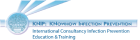 Global Survey Bedpan-Management 2017
Sluiceroom / Dirty utility room
10%  No sluiceroom 
15%   Clean/dirty section is clearly indicated
28%   Hand hygiene: soap and water at this dedicated sink
26%   Hand hygiene: alcohol rub available in this room

Involvement Infection Control Professional in Bedpan Management
  5%    Not involved
16%    Proces of bedpan management
12%    Design sluiceroom
48%    Developing requirements for chosen equipment
Preliminary results Survey  KNIP Consultancy Infection Prevention
With help from: Prof.dr. Pola Brenner, Chili
Tim Lieske, Germany, Jim Gautier, Canada
27
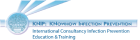 Global Survey Bedpan-Management 2017
Role bedpan management in Outbreaks and Single HAIs
26%    I do not know / unknown
21%    Never searched 
16%    Bedpan-Management as part of outbreak management

  3%    Washer-disinfector played a role
  2 %   Macerator played a role        
  9 %   Bedpans played a role
  7 %   Urine bottles played a role
Preliminary results Survey  KNIP Consultancy Infection Prevention
With help from: Prof.dr. Pola Brenner, Chili
Tim Lieske, Germany, Jim Gautier, Canada
28
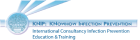 Global Survey Bedpan-Management 2017
5-26 %  reported Healthcare Associated Infections (HAIs)

17 % Urine tract infections 
15 % Gastro-intestinal infections
  7 %  Wound infections
  1  % Other infections
Causing Micro-organisms
VRE
C. difficile
Salmonella species
Rota virus
No published findings
One colleague sent me a poster
Preliminary results Survey  KNIP Consultancy Infection Prevention
With help from: Prof.dr. Pola Brenner, Chili
Tim Lieske, Germany, Jim Gautier, Canada
29
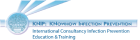 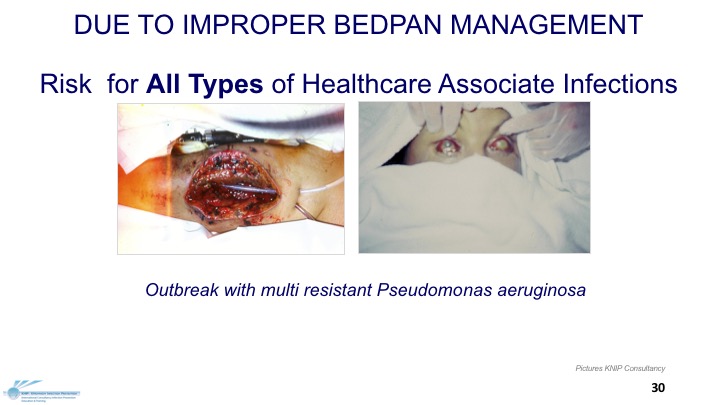 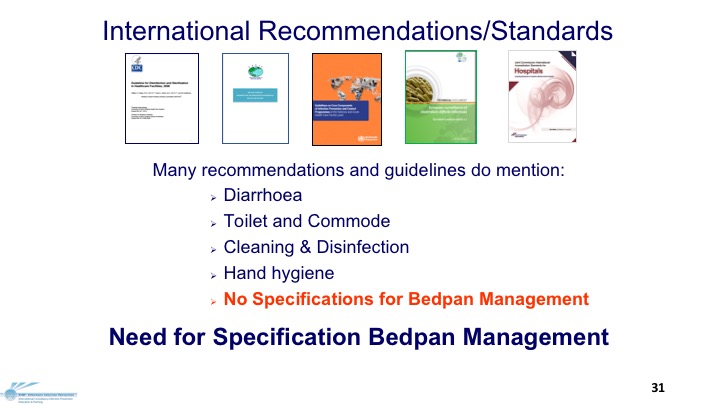 Cleaning, Disinfection, Sterilization
USA Classification scheme: Spaulding 1968,  CDC HICPAC 2008
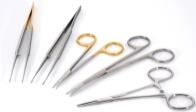 Critical Items:  Sterilization
Affect normally sterile tissues or the blood system and represent the highest level of infection risk. 
Surgical instruments , catheters, probes , etc.

Semi-critical Items: High level disinfection
Second in importance and affect mucous membranes and small areas of non-intact skin and represent 
a high level of infection risk.  Anaesthesia equipment, endoscopes ,etc .


Non-critical Items: Low Level disinfection
Items and practices that involve intact skin and represent the lowest level of risk: Bedpans, Bloodpressure cuffs, etc.
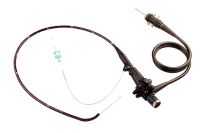 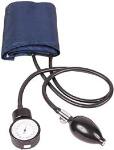 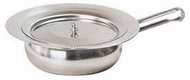 32
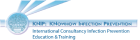 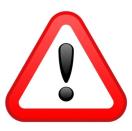 Spaulding’s Classification scheme:
2017  NOT SUFFICIENT for Bedpans
This scheme ignored the risk of:

Heavenly bacterial load of faeces and urine
Risks of contamination of hands and environment
Transmission by hands and unclean bedpans
Bedpans that come in contact with non- intact skin
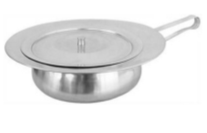 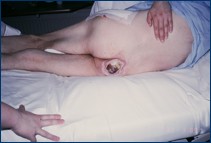 33
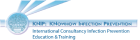 Bedpan Management
Care at the bedside
Transport to Empty
Emptying (manual or mechanical)
Flushing (manual or mechanical)
Cleaning (manual or mechanical)
Loading in Machine 
Disinfection (manual or mechanical)
Drying (manual or mechanical)
Storage
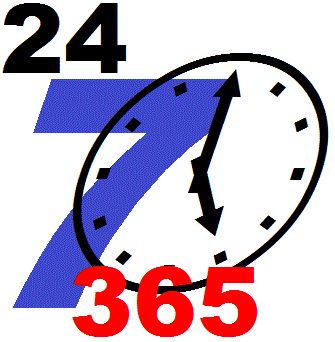 34
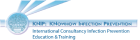 Patientcare and Bedpan Management
Where to place the bedpan direct after use?
  When remove gloves?
  How to handle / carry bedpan?
  Is the healthcare worker trained?
Picture Google
35
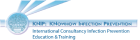 Transport to empty
Occupational Safety and Health Standards:

Specimens shall be placed in a container which prevents leakage 
during collection, handling, processing, storage, and transport
To minimize the risk of spread of infection, 
all blood and body substances should be treated as potentially infectious
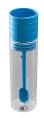 Why no (Standard) Precautions 
for transport of FULL bedpans?
36
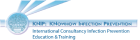 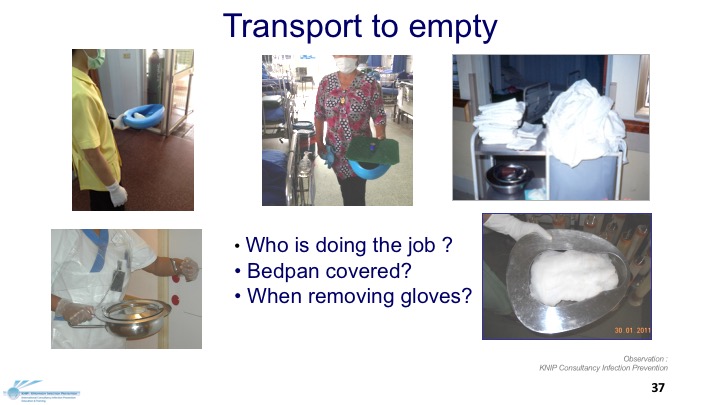 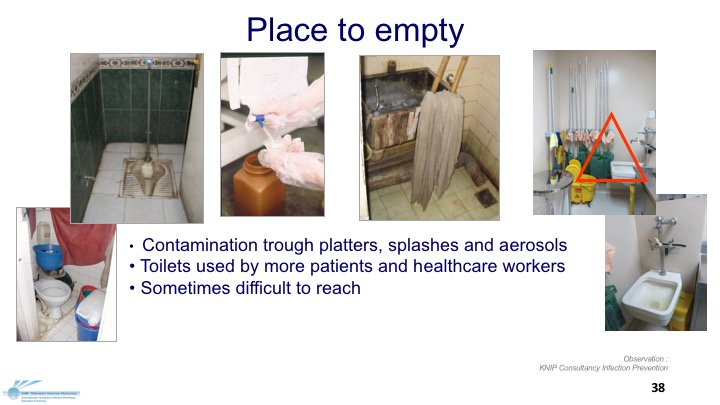 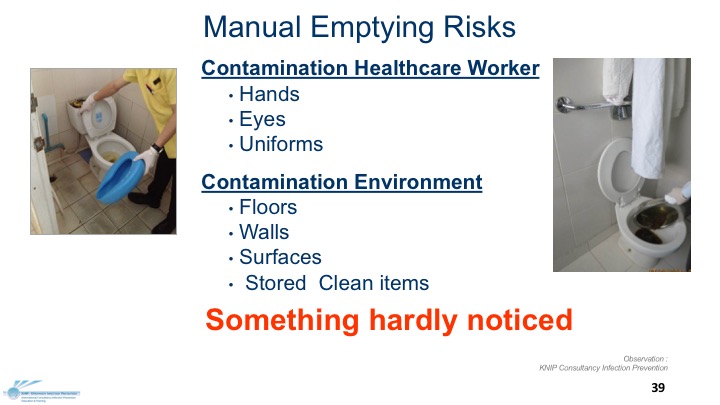 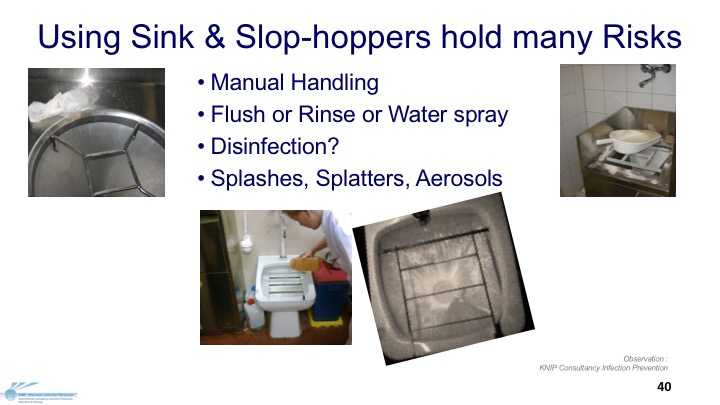 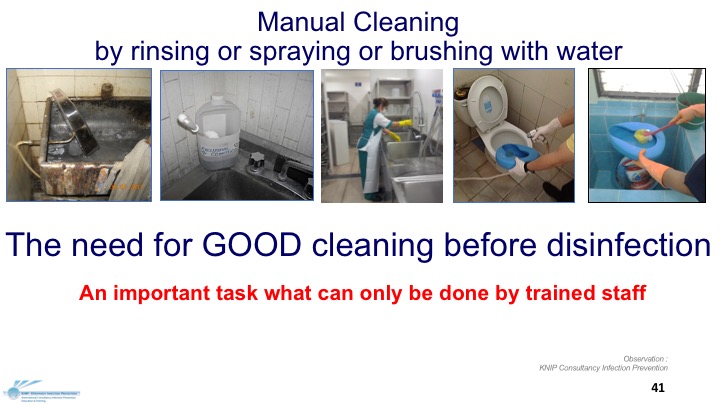 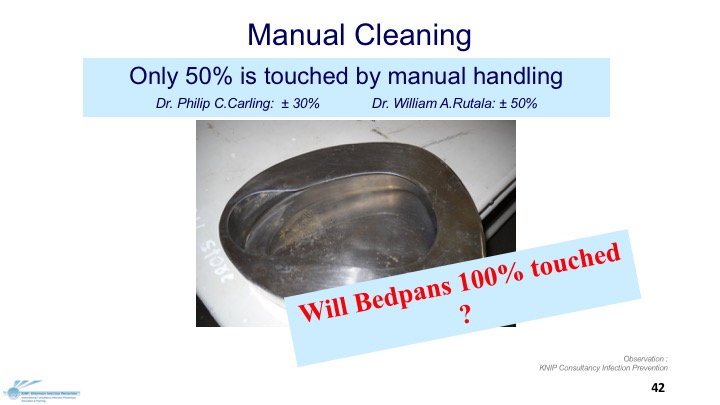 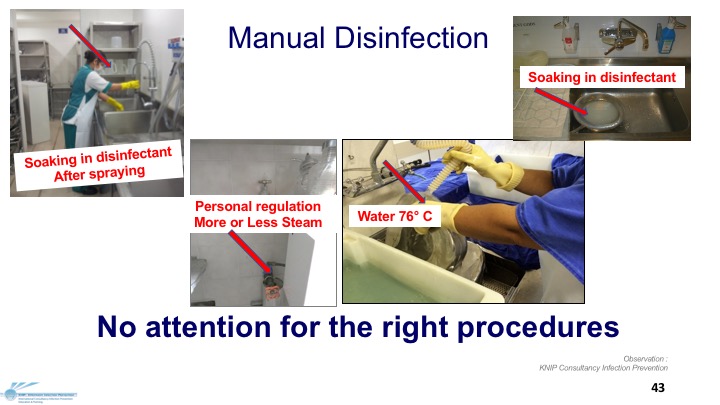 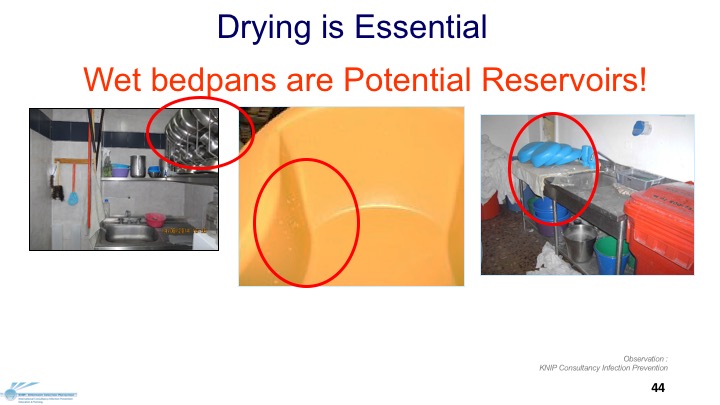 Shape and Material of Bedpans and Urine bottles are important
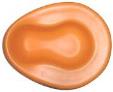 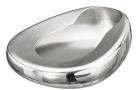 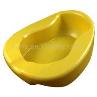 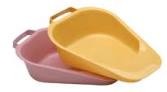 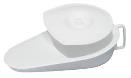 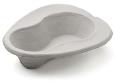 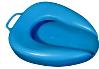 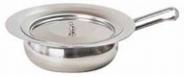 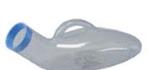 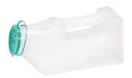 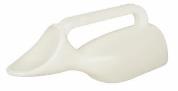 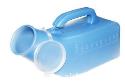 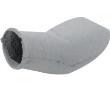 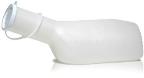 Bedpans and Urine-bottles are 
Medical Devices
Picture Google
45
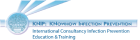 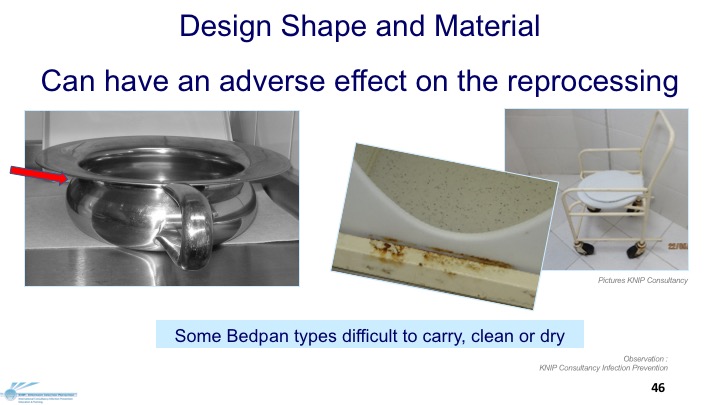 Design Shape and Material 
Can have an adverse effect on the reprocessing
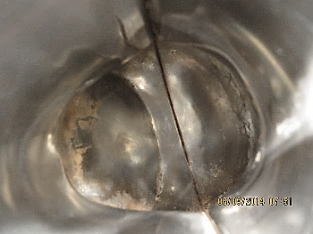 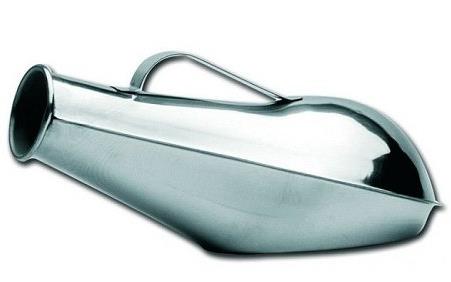 Impossible to:
Measure   urine-volume
Inspection urine-color
Inside this urine- bottle, 
High ATP value After Sterilization
Observation :
KNIP Consultancy Infection Prevention
47
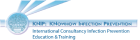 Set Requirements for Bedpans, Urine bottles, Kidney dishes
Reusable or disposable and/or covers
 Easy to carry with lid /cover and firm grip
 Cover
 Seamless
 Easy to clean & disinfect 
 Long lasting 
 Heat resistant
 No water residue after reprocessing
48
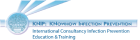 Dirty Utility / Sluice Room
Reality check and analyse current situations
Focus on what people DO
Audit 
Take photographs
Use nose and eyes

Microbial check ?
ATP?
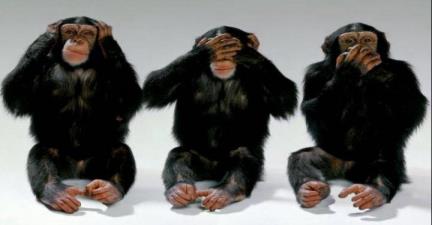 Don’t Hear?
Don’t See?
Don’t Speak?
Picture Google
49
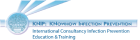 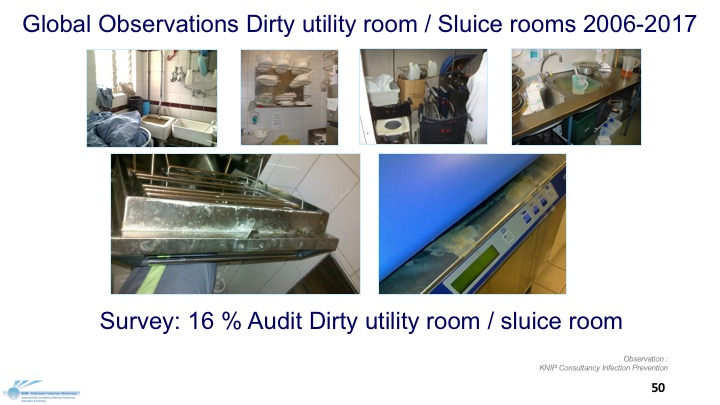 Improvement Dirty utility room / Sluice room
Designing
Easy to clean
Easy to maintain
Prevent transmission & contamination

Operating 
Reduce
Reuse
Recycle
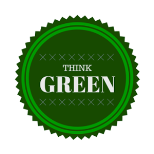 Trend (all) disposables (2017 APSIC)
Try to use as less as possible 
Go for long lasting reusable
Reduce disinfectants
51
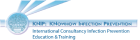 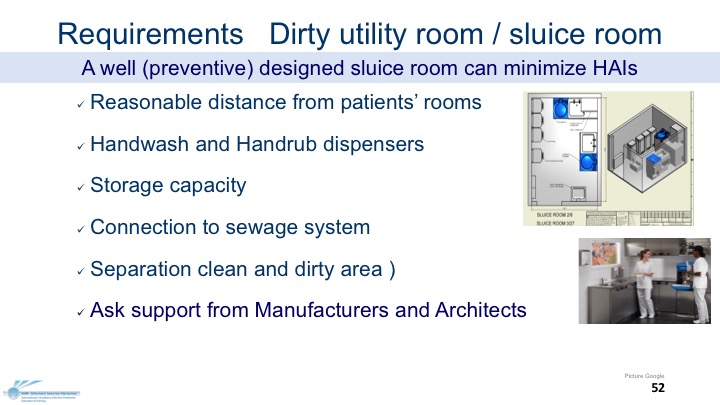 2013     Report Dutch Healthcare InspectionInfection Prevention in Hospitals
”Report  ”Chain of infection prevention in hospitals fragile: Several weak links lead to unsafe care”
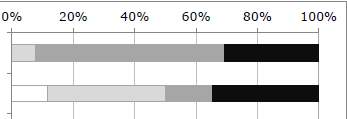 Good
Sufficient
1
Moderate
Insufficient
2
1. General Cleaning & Disinfection

2. Washer Disinfectors for bedpans
2017     Dutch Healthcare Inspection Monitoring /Review Infection Prevention in Hospitals
www.igz.nl/zoeken/document.aspx?doc=Keten+van+infectiepreventie+in+ziekenhuizen+breekbaar%3A+meerdere+zwakke+schakels+leiden+tot+onveilige+zorg&docid=6677
53
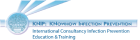 Bedpan Management in the Netherlands
1967  Ministry of Health: “Urine-bottles and bedpans have to be 
          automatically cleaned, rinsed and sanitized 
          with steam or hot water at least 1 minute for 80°C."
1980  Development of automatic bedpan Washer Disinfector (WD)
1990  1st Dutch survey: ”Bedpan washer disinfector  - a forgotten problem?  (Awareness)

1995   Working Group Infection Prevention (WIP)  developed guidelines for WD
2006   International Standard BS- EN- ISO 15883 Part 1-6 WD
2010  2nd  Dutch survey Bedpan management
          st   International survey Bedpan management

  New WIP Guideline for WD, Macerators and Liners (bedpan covers)

2017  - 2nd  International survey Bedpan management
54
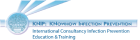 BS-EN-ISO 15883-Standard (2006) 
Washer Disinfectors (WD) Part 1-7
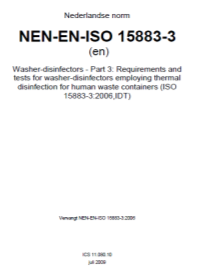 Part 1  General requirements, terms and definitions and tests 
Part 2  Requirements and tests for WD employing thermal 
               disinfection for surgical instruments, anaesthetic  equipment 
Part 3  Requirements and tests for WD employing thermal 
              disinfection for human waste containers 
Part 4  Requirements and tests for WD employing chemical 
                disinfection for thermo-labile endoscopes 		
Part 5  Test soils and methods for demonstrating cleaning efficacy  
Part 6  Requirements and tests for  WD employing thermal 
               disinfection for non-invasive, non-critical medical devices 
		    and healthcare  equipment
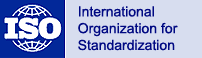 Awareness Responders ISO 15883-2       7% ISO 15883-3       4% ISO 15883-4       9%
Preliminary results Survey  KNIP Consultancy Infection Prevention
With help from: Prof.dr. Pola Brenner, Chili
Tim Lieske, Germany, Jim Gautier, Canada
55
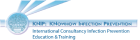 ISO15883  -  Part 3
WD for human waste containers*
*Intended for reusables such as Bedpans, Urine-bottles, Suction bottles, Wash bowls etc.


Emptying behind closed door direct in sanitary sewer system
Flushing with cold water
Cleaning with water pressure and (possible) detergent
Thermal disinfection (minimal 1 minute 80°C.)
Rinsing 
Cooling down
Drying
56
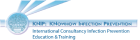 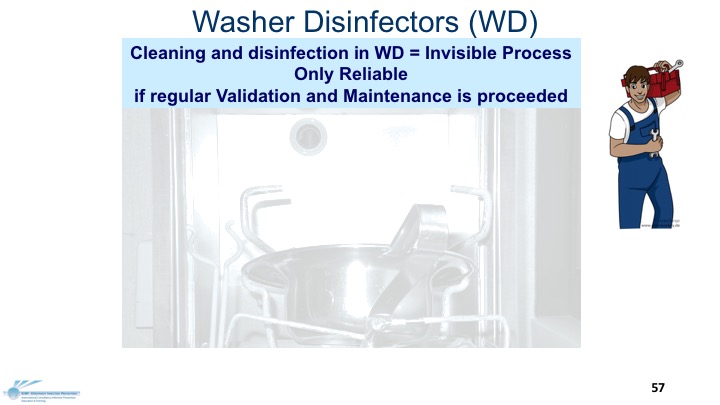 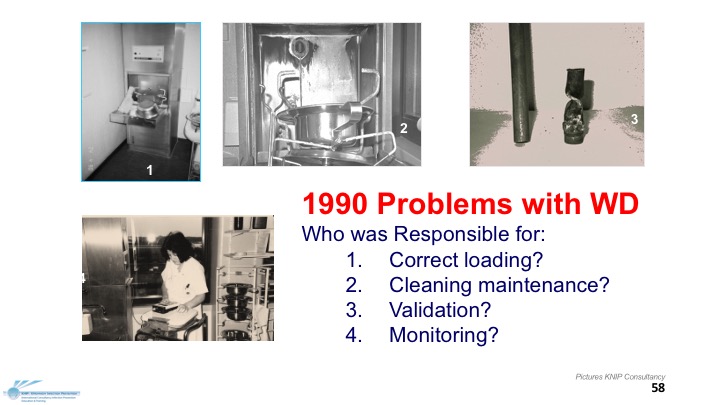 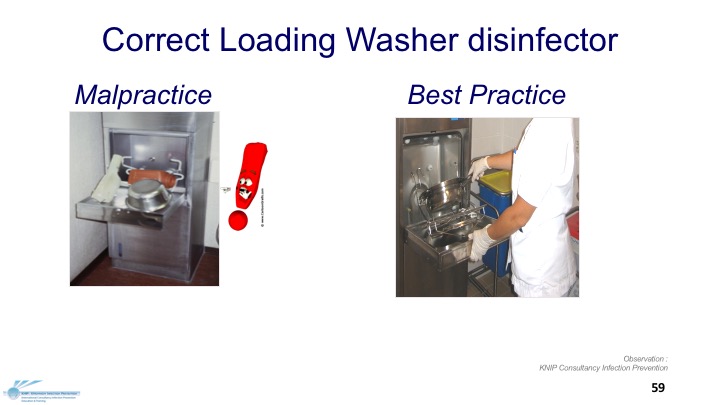 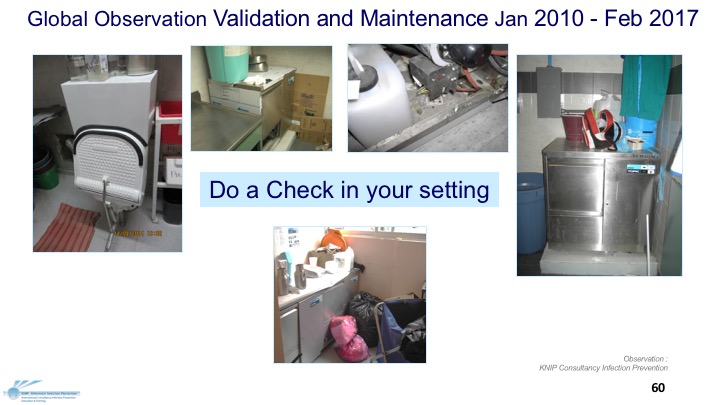 Systems for disposal human waste bedpans, urine bottles, commode buckets, kidney basins washing bowls
Manual Procedure
Cheap
Never a safe standard operated procedure (SOP)
Risks for contamination and transmission
Nasty Job
    Should be avoid as much as possible
61
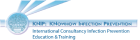 Systems for disposal human waste bedpans, urine bottles, commode buckets, kidney basins washing bowls
Pharmafilter
Bedpan liner 
Macerator
Washer Disinfector
62
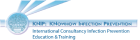 Pharmafilter 
Shredder connected to special sewer system, processing waste and purifying waste water

2008 1st  Dutch Hospital (Delft)         2017 2nd signed contract for new to build hospital Erasmus Uni. Rotterdam
Pro
No manual handling
All biodegradable plastics  waste
Environmentally friendly
Reuse waste water
Contra
Blockage drains possible
Continuous costs disposables
Logistic supply chain
Maintenance
Noise
Plant for recycling waste water
Expensive
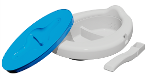 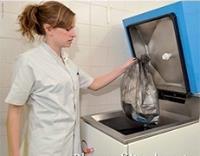 Requirements     Sufficient Electricity, Water supply and Sewage connection
Picture Google
63
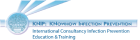 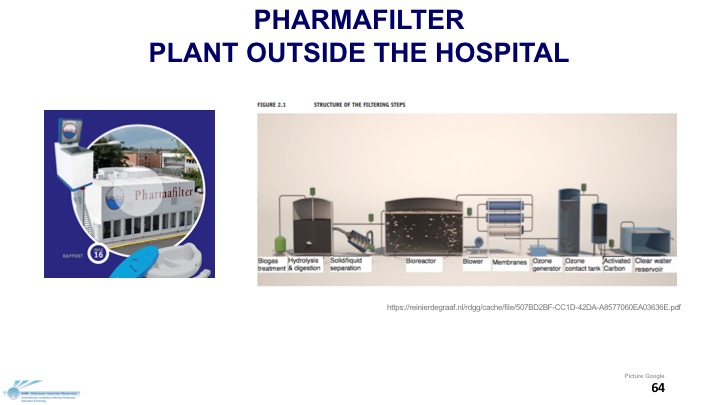 Macerator
 
Pulp bedpans, urine bottles, commode buckets ,kidney basins, washing bowls
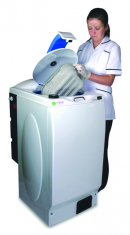 Contra
Different quality on market
Allowed for sewage system?
Blockage drains is possible
Continuous costs disposables
Clean & disinfection Support
Logistic and supply chain
Urine measuring 
Needs Maintenance
Storage capacity
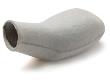 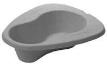 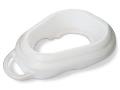 PRO
No manual handling
Disposable bedpans etc.
Only cold water
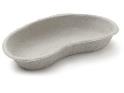 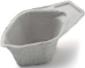 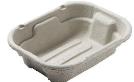 Requirements     Sufficient Electricity, Water supply and Sewage connection
Picture Google
65
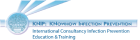 Washer DisinfectorReuasable bedpans, urine bottles, commode buckets ,kidney basins washing bowls
Pro
No Manual handling
Reusable bedpans etc.
Elimination most spores
Validation possible
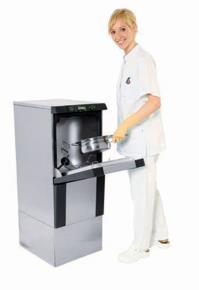 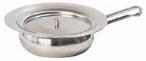 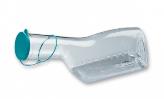 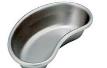 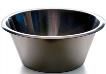 Contra
Different Quality on market
Needs Maintenance
Needs Validation
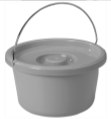 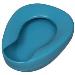 Requirements     Sufficient Electricity, Water supply and Sewage connection
Picture Google
66
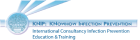 LINERS Absorbent devices for excreta collectionbedpans, urine bottles, commode buckets, kidney basins washing bowls
Pro
Absorption Content
Disposable Covers
Absorption Content
Easy to use
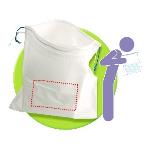 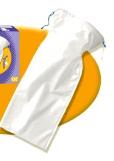 Contra
Different quality on market
Continuous costs disposables
Decontamination Support
Logistic and supply chain
Storage capacity
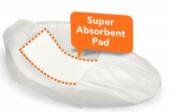 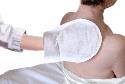 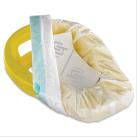 Picture Google
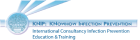 67
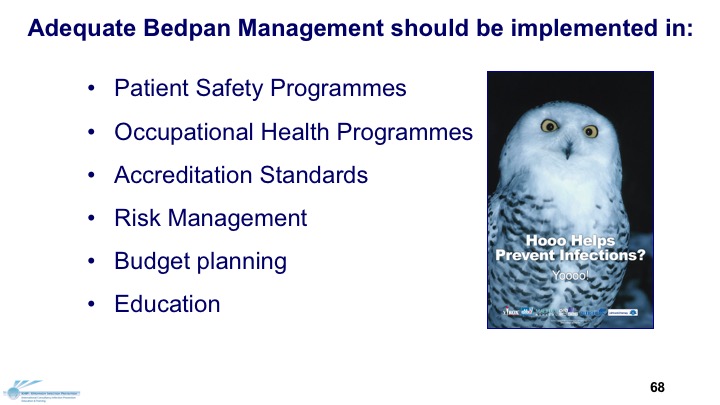 All countries need a Bedpan Queen/King
To PROMOTE  the good methods and to FIGHT the bad and ugly methods
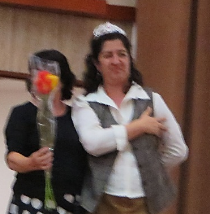 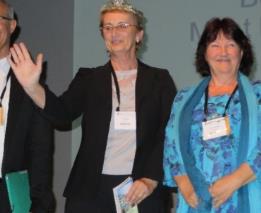 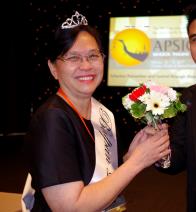 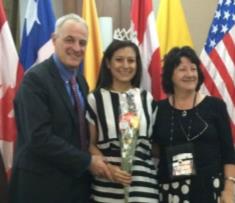 Francia
México
Equador
France
Mexico country
Thailand
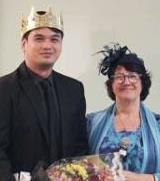 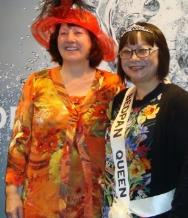 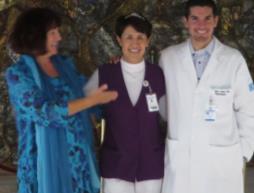 Thank You
Singapor e
Philippines
Mexico City
69
Pictures KNIP Consultancy
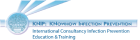 68
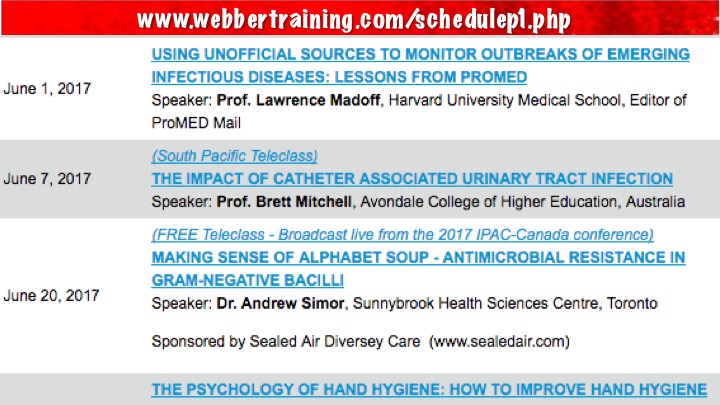 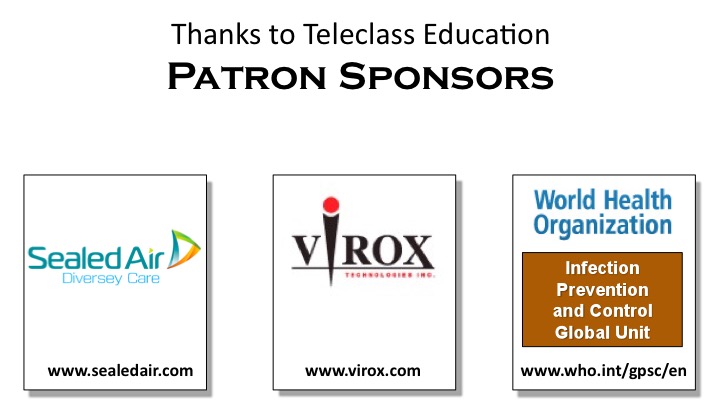